What can you do to improve?
Help yourself to better english
Reading more english
Different magazines, books and websites are available in English versions
Vocable, Go English, English Now, Today in English
Penguin reader collection, Folio Bilingual collection
Thematic dictionaries for specific vocabulary; English for sciences
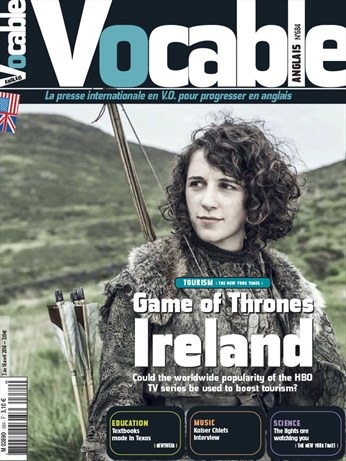 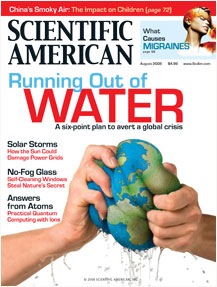 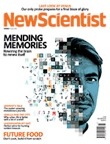 Watch and listen
Films and television series are great in English! 
bbc.co.uk is perfect for TV news which really helps for understanding current events and new discoveries.
Remember to use the language option on your TV box to choose ‘VO’ – if you need the subtitles you can add ‘sous-titres pour les malentendants’ as an option on most TV channels ☺
Example: You find English difficult
Watch in English with subtitles in French
Watch again with subtitles in English
Watch with no subtitles
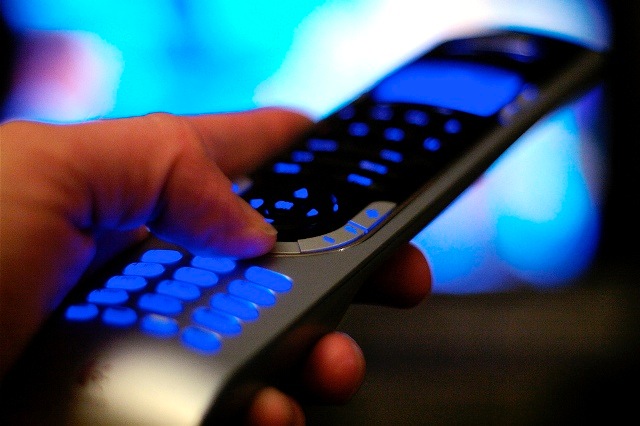 Speaking & writing
Make international friends and help international students in France:
Get in contact with the Erasmus association on www.asso-erasmus.fr

Get chatting to English-speaking people on www.mylanguageexchange.com

Meet new people for conversations in French and English in bars around Montpellier with www.montpellier.franglish.eu
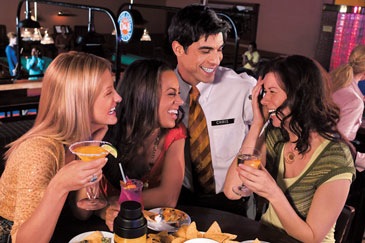 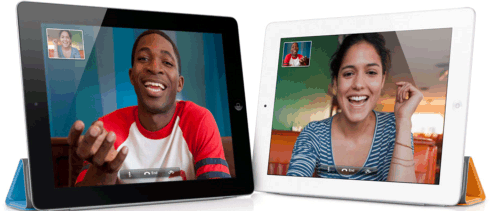 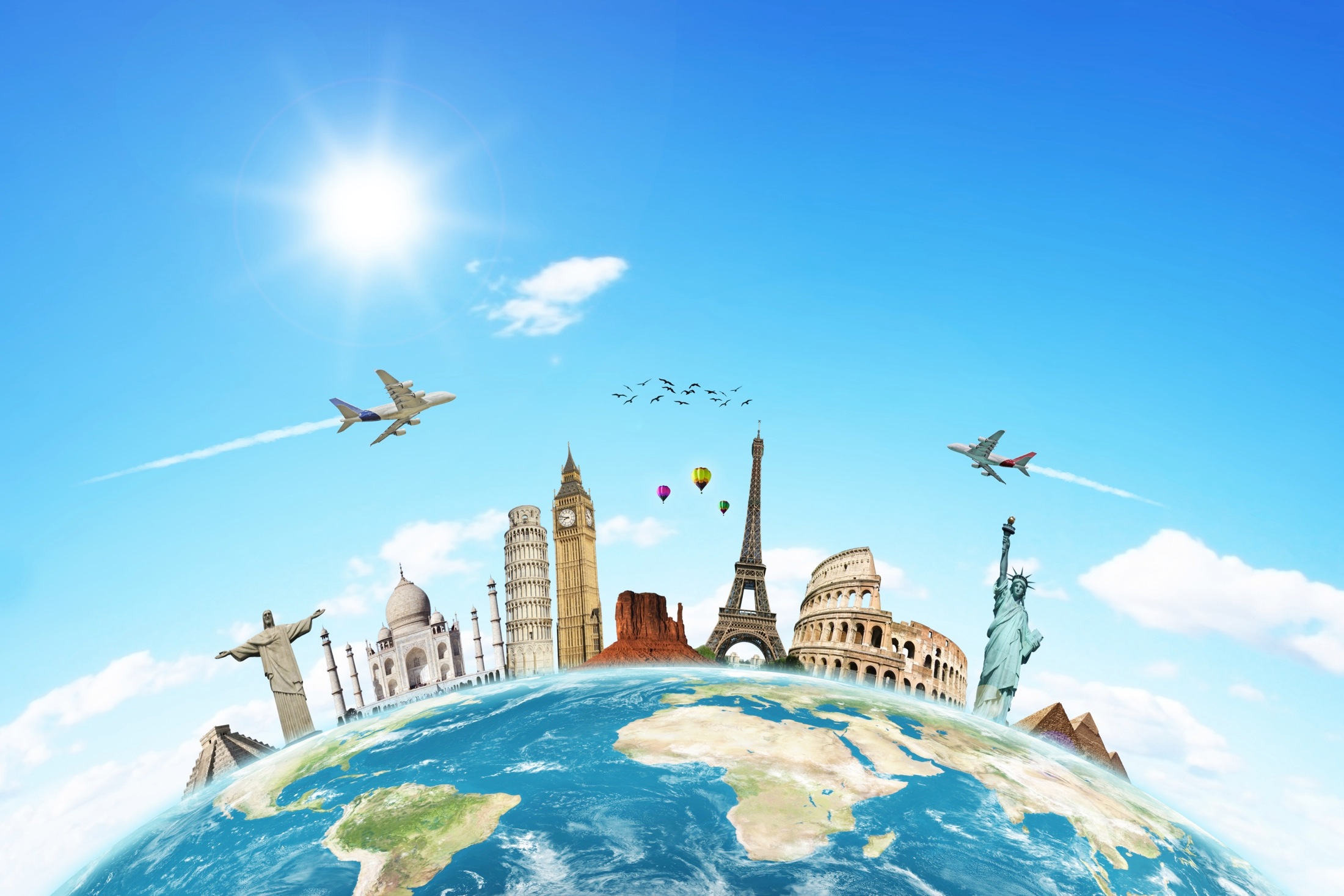 TRAVEL!
Why not travel to an English speaking country for your holidays?
	-You could decide to study for a year in England, Ireland, Canada or the USA.
You could even do work experience or an internship in another country
Go to ‘Relations Internationales’ in the administrative building and discover the options available for your study project – or look on the website:
		






			- http://www.umontpellier.fr/international/